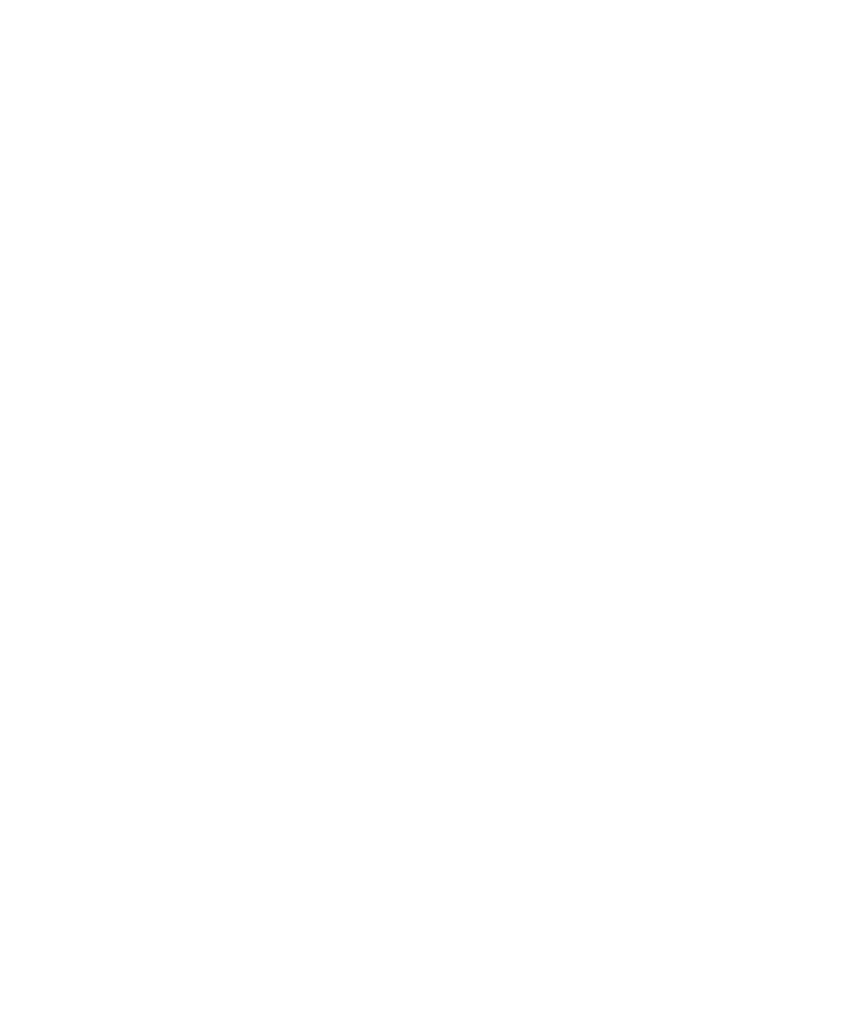 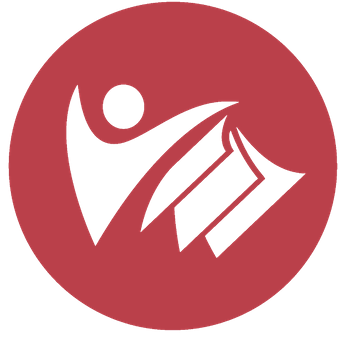 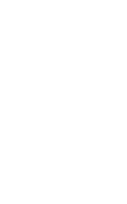 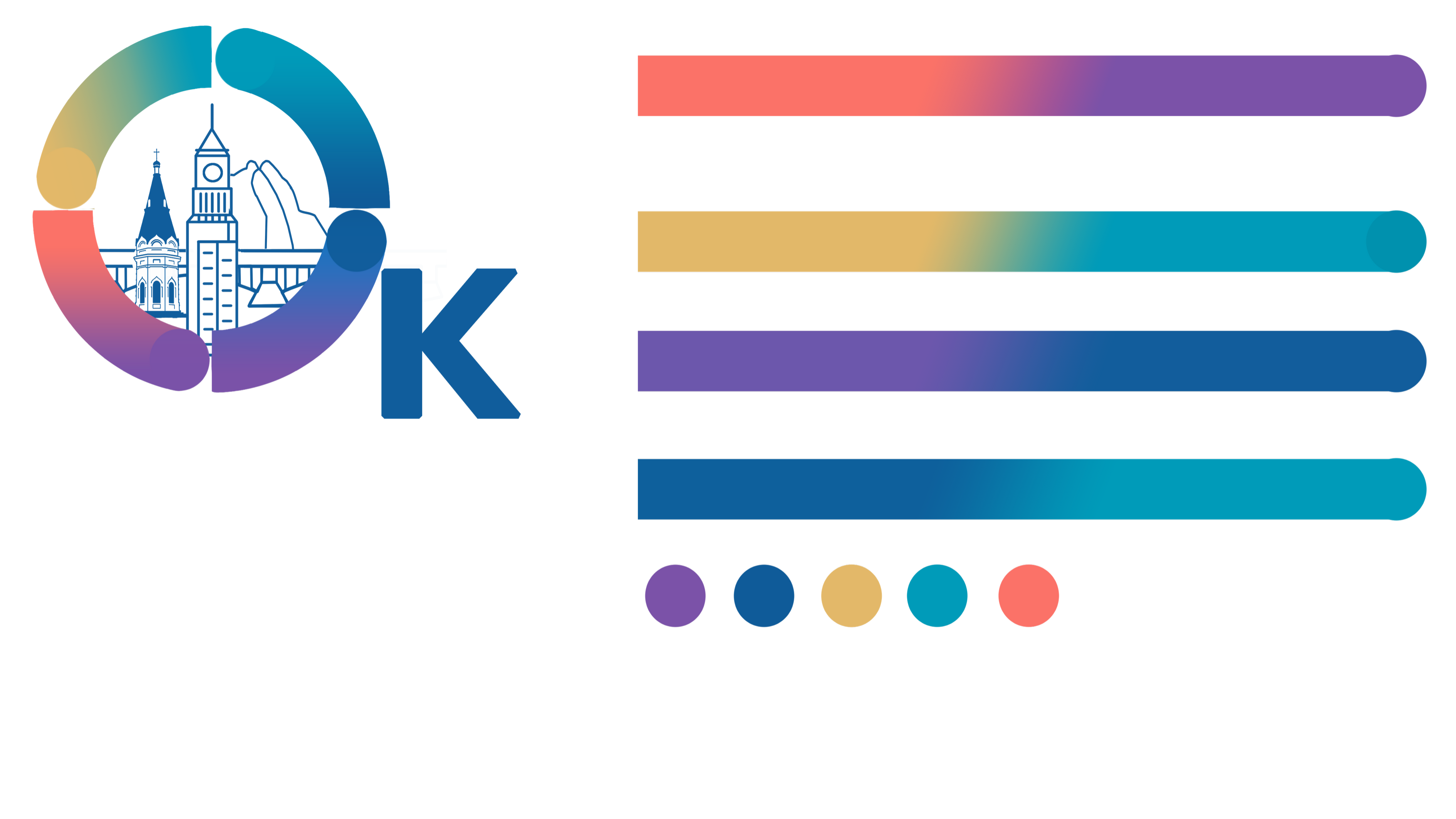 Интеллектуальные соревнования и массовые воспитательные мероприятия Красноярска
формирование и
утверждение планов городских интеллектуальных соревнований  и городских массовый воспитательных мероприятий главного управления образования администрации города Красноярска на 2021-2022 учебный год
Приказ ГУО № 163/п от 15.04.2021 года
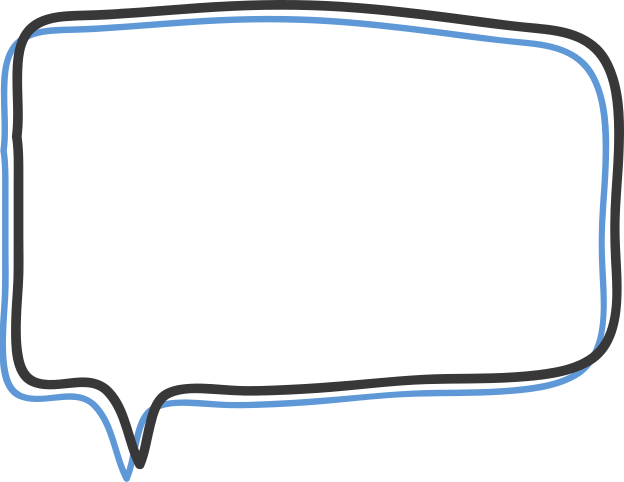 БАЗОВЫЕ ЗАДАЧИ
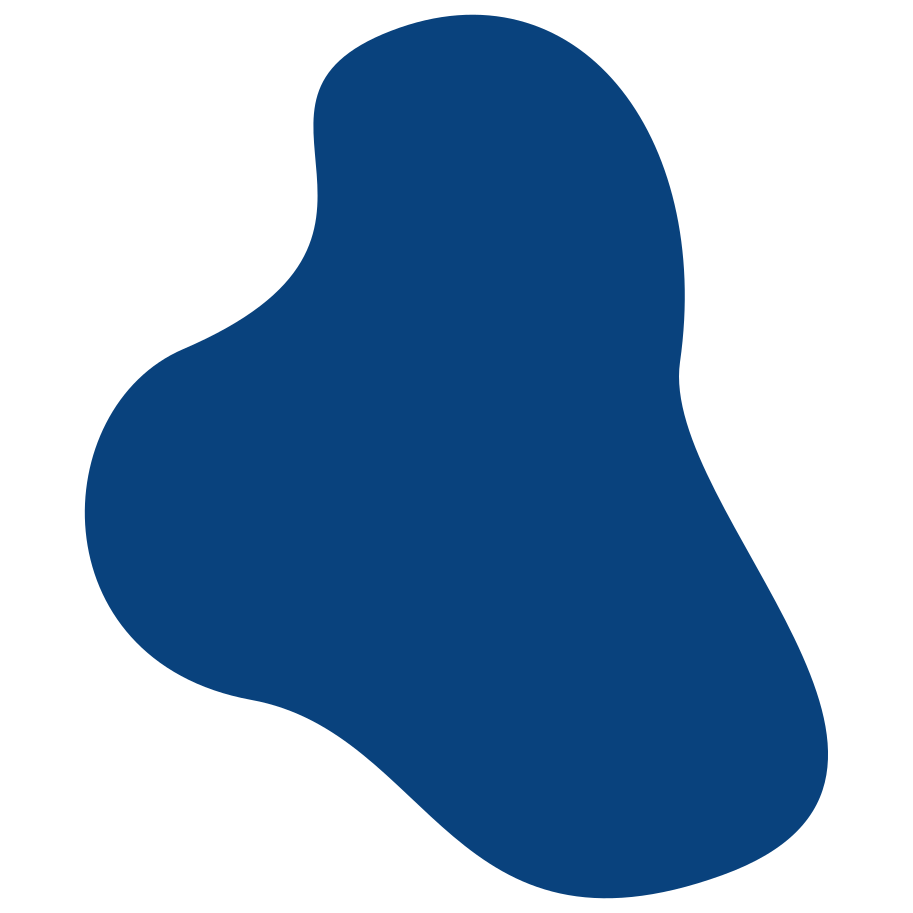 Организационная группа
Задумывая мероприятие, орг. группа описывает предполагаемые изменения в виде качественных и количественных результатов, изначально задавая планку, к которой стремится команда. Четкое описание результатов позволяет более эффективно выстроить систему действий для их достижения.
1. Разработка заданий и критериев оценки,  формирование экспертной комиссии.
2. Организация мероприятия: помещения, прием заявок, подготовка положения, партнеры, протоколы, дипломы и тд.
3.  Связь с общественностью: пресс- и пост-релиз, группа в VK.
РЕЗУЛЬТАТ
Видимое для участников продолжение маршрута.
Измеримый результат. 
Связь с «перечневыми» конкурсами.
Нормативно-правовые документы для проведения
мероприятия (положение, регламент).
Освещение в СМИ.
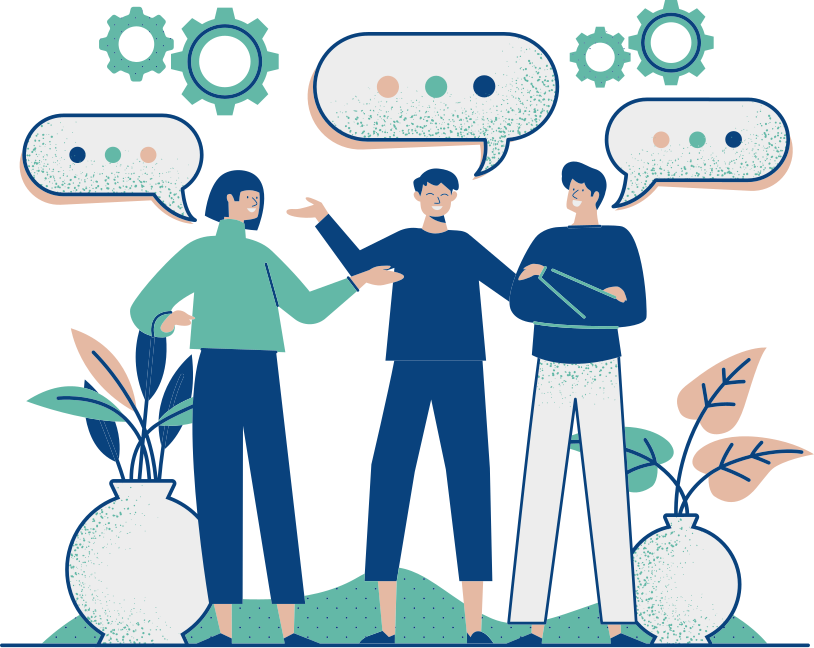 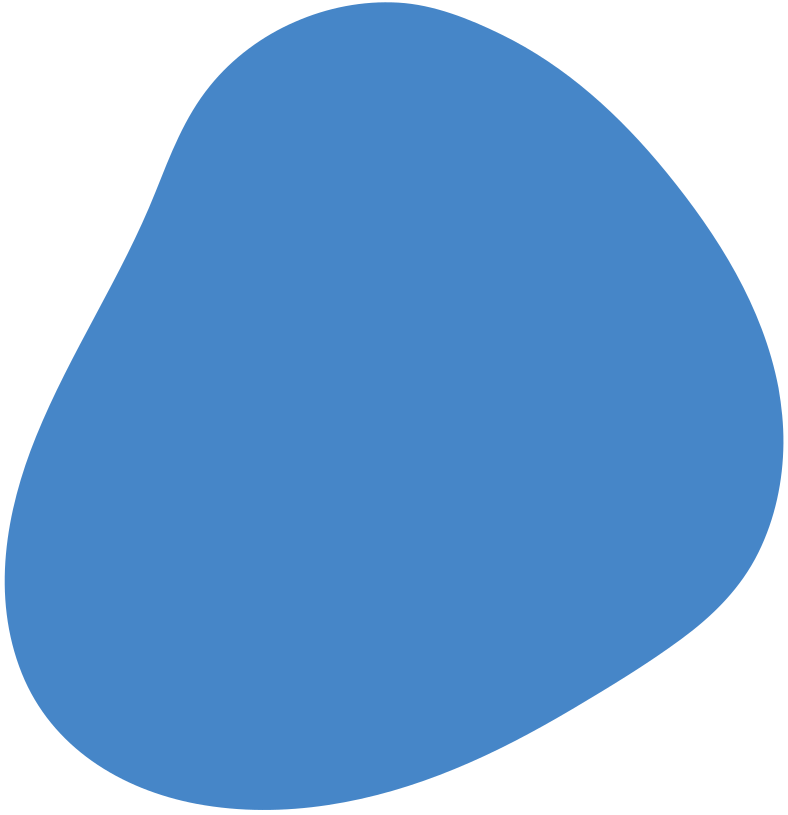 Как организационной группе определить куда относится мероприятие?
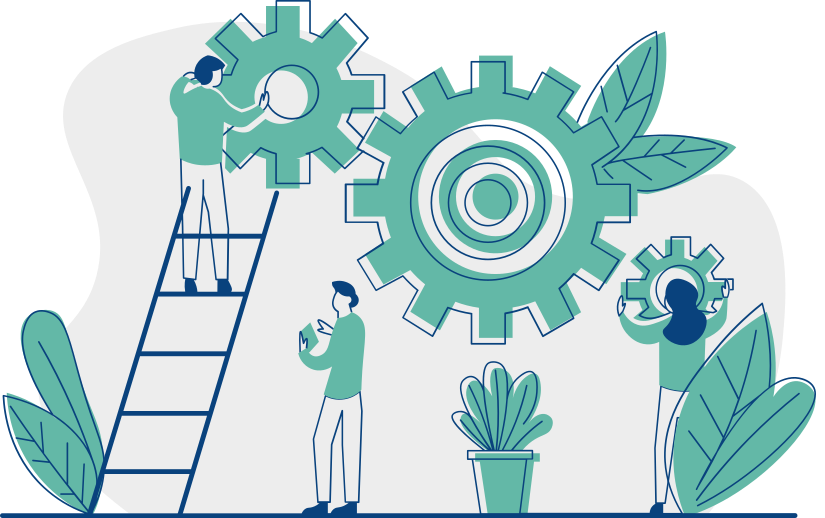 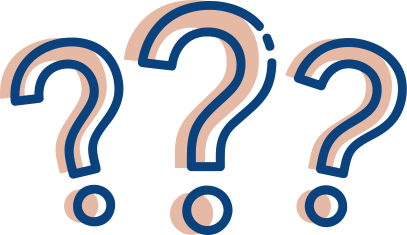 Если мероприятие направленно на одно из 8 направлений развития воспитания
Если есть связь с перечневыми олимпиадами и конкурсами интеллектуального направления.
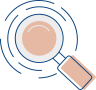 Городские массовые воспитательные
Интеллектуальные соревнования
Мероприятия
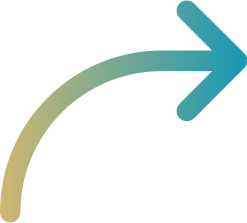 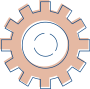 гражданское воспитание
Авторские интеллектуальные соревнования
ПОРЯДОК формирования и
утверждения плана городских интеллектуальных соревнований  ГУО администрации г.Красноярска
приобщение к культурному наследию
"Перечневые" соревнования
популяризация научных знаний
ВСОШ
духовное и нравственное воспитание
Учебно-исследовательская
патриотическое воспитание
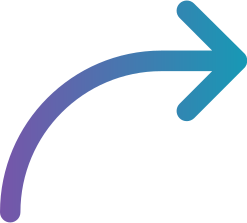 презентация владения способами деятельности:
РЕГЛАМЕНТ формирования городских массовый воспитательных мероприятий ГУО администрации г. Красноярска
Инженерно-конструкторская,
трудовое воспитание и профессиональное самоопределение
Проектно-исследовательская,
физическое воспитание и формирование здоровья
Решение олимпиадных задач
экологическое воспитание
ИНТЕЛЛЕКТУАЛЬНОЕ СОРЕВНОВАНИЕ 
– конкурсное мероприятие, предполагающее групповое или индивидуальное выполнение обучающимися заданий 
предметного, 
межпредметного, 
метапредметного характера, 
в соответствии с установленными правилами, позволяющее либо 

определить уровень способности 
решать олимпиадные задачи по учебным предметам школьного цикла, современным областям знания, либо 

уровень владения нормами деятельности:
исследование, 
проектирование, 
инженерно-конструкторская деятельность, программирование.
ВОСПИТАТЕЛЬНОЕ МЕРОПРИЯТИЕ 
 - это одна из организационных форм, широко используемых во внеурочной и внешкольной воспитательной работе.   
     
МАССОВОЕ МЕРОПРИЯТИЕ – это заранее спланированное и организованное действие (совокупность действий), совершающееся в общественных местах, с участием больших масс (групп) людей в целях удовлетворения их потребностей в экономической, политической, социально-культурной, духовной и других сферах
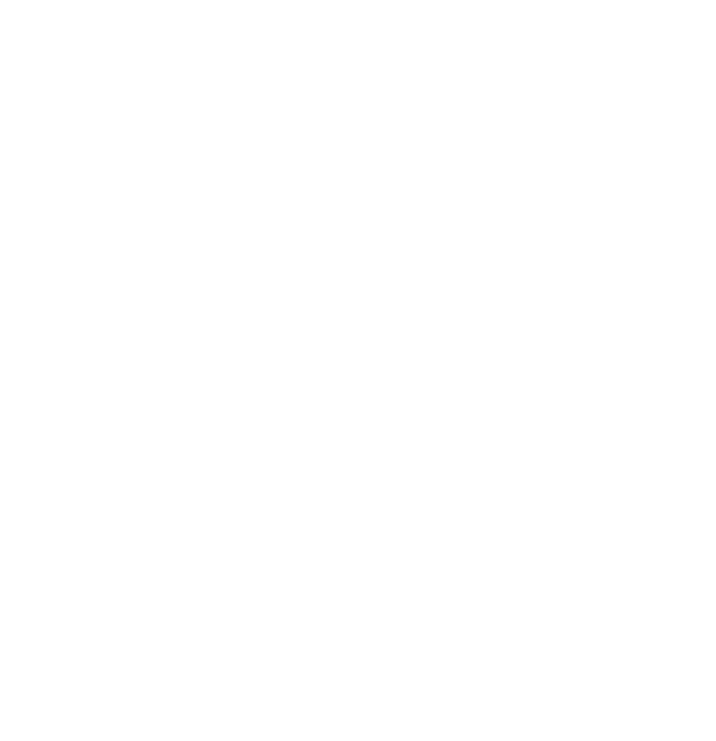 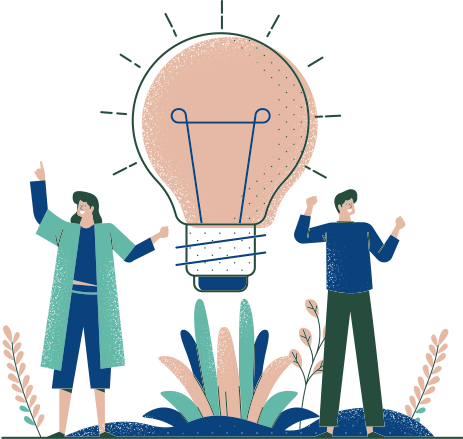 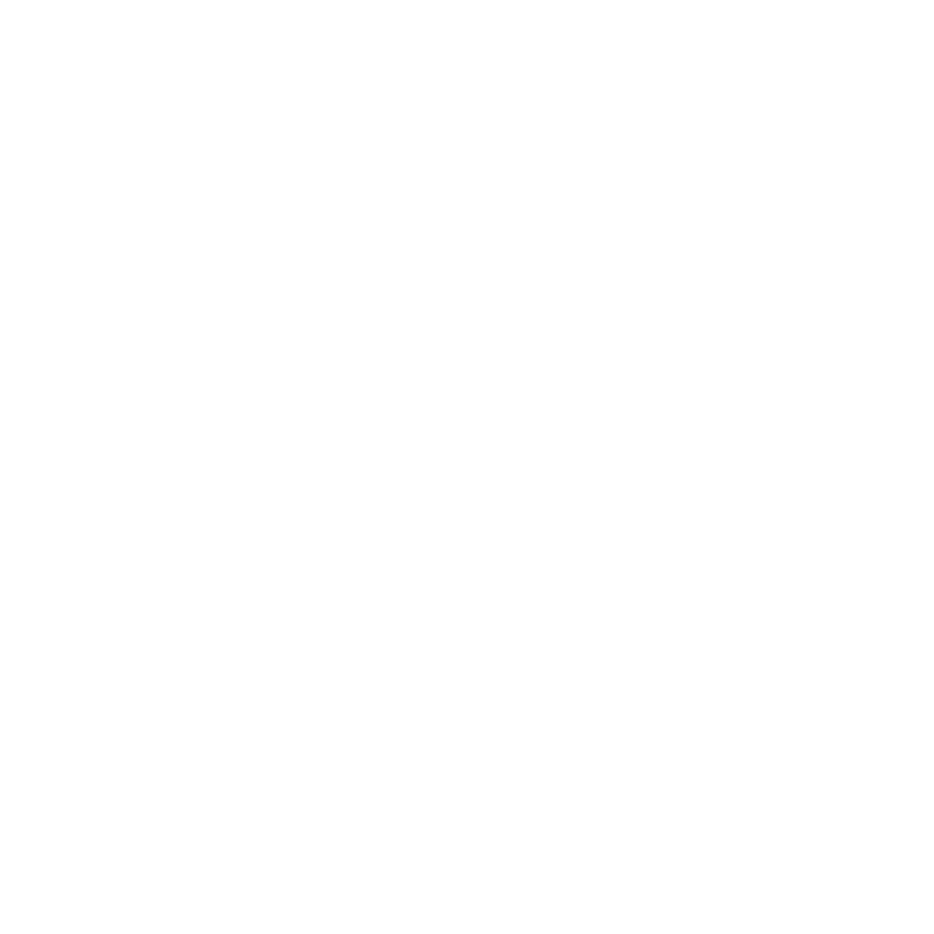 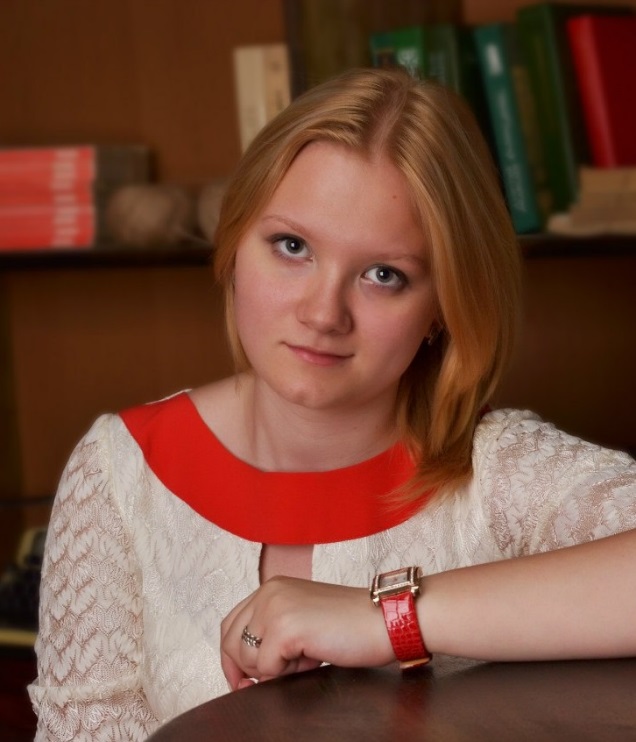 РЕГЛАМЕНТ
формирования и утверждения плана городских массовых воспитательных мероприятий главного управления образования администрации города Красноярска 
на 2021-2022 учебный год
Пеллинен Наталья Романовна – заведующий структурным подразделением МКУ КИМЦ
Т Е Л Е Ф О Н
+7 (923) 575-17-92
Э Л Е К Т Р О Н НЫЙ А Д Р Е С
pellinen.n@kimc.ms
Определение порядка и процедур по формированию и утверждению плана городских массовых воспитательных мероприятий главного управления образования администрации города Красноярска на 2021-2022 учебный год
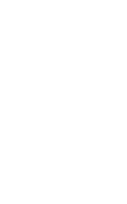 главное управление образования администрации города Красноярска
Муниципальное казенное учреждение Красноярский информационно-методический центр
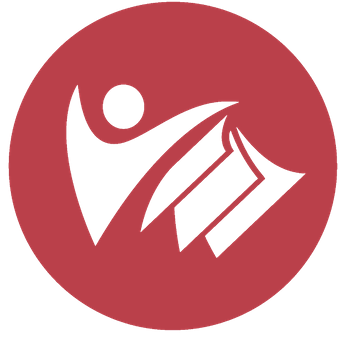 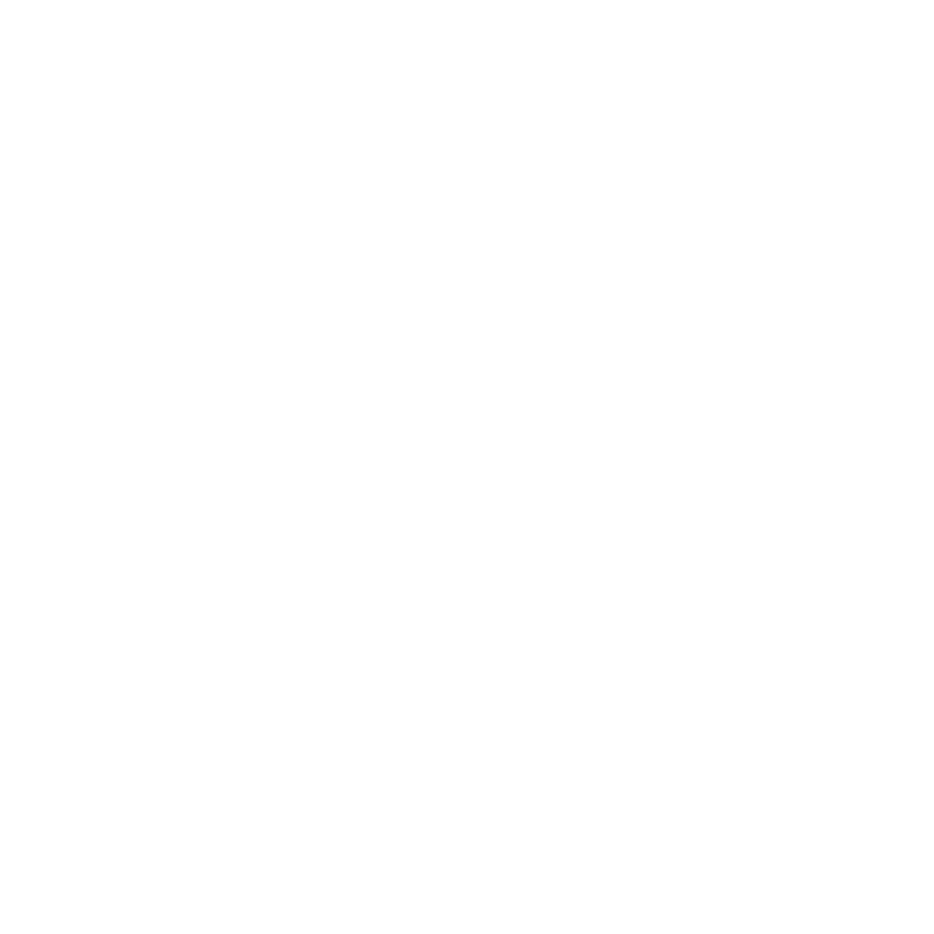 Цели и задачи Регламента
выявление и распространение лучших воспитательных практик по направлениям воспитательной деятельности образовательных организаций г. Красноярска
анализ воспитательных практик по направлениям воспитательной деятельности образовательных организаций г. Красноярска;
включение лучших воспитательных практик в план городских массовых воспитательных мероприятий главного управления образования администрации города Красноярска на учебный год;
выявление воспитательных практик в образовательных организациях г. Красноярска как стартовых площадок для участия во Всероссийских мероприятиях
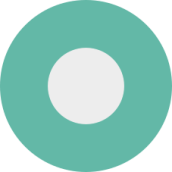 гражданское воспитание
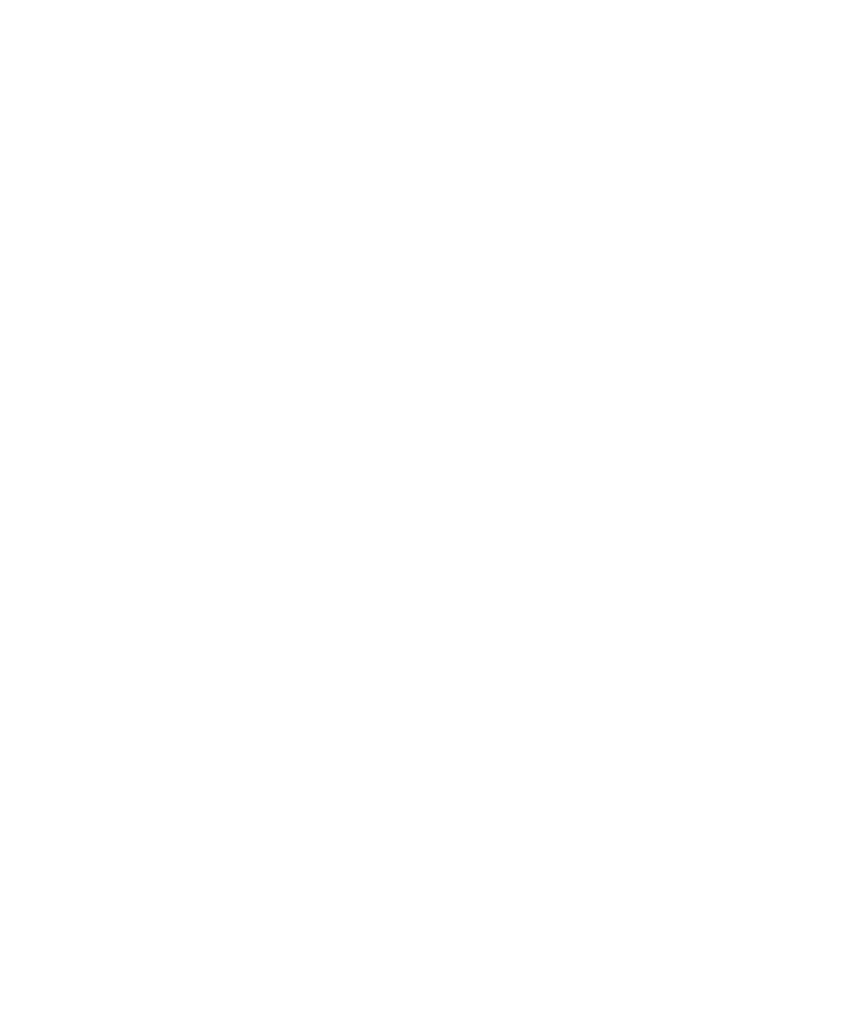 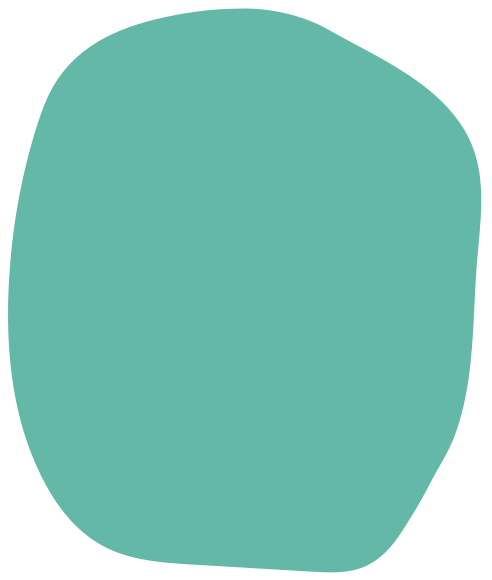 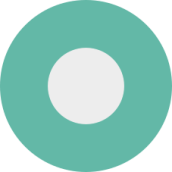 патриотическое воспитание и формирование российской идентичности
Основные направления развития воспитания
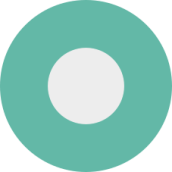 духовное и нравственное воспитание
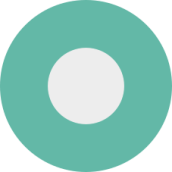 популяризация научных знаний
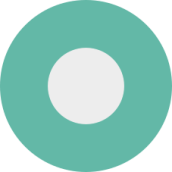 трудовое воспитание и профессиональное самоопределение
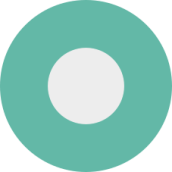 приобщение к культурному наследию
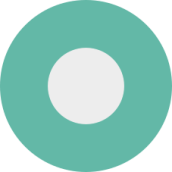 физическое воспитание и формирование здоровья
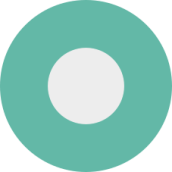 экологическое воспитание
Предоставление пакета документов на участие в конкурсе городских массовых мероприятий:
- положение о массовом мероприятии, утвержденное руководителем образовательной организации;
аналитическая справка за 2 предыдущих года реализации мероприятия на городском или районном уровне (заполняется онлайн);
медиа-план мероприятия;
пресс-релиз заявляемого мероприятия.
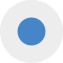 до 17 мая 2021 года
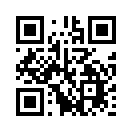 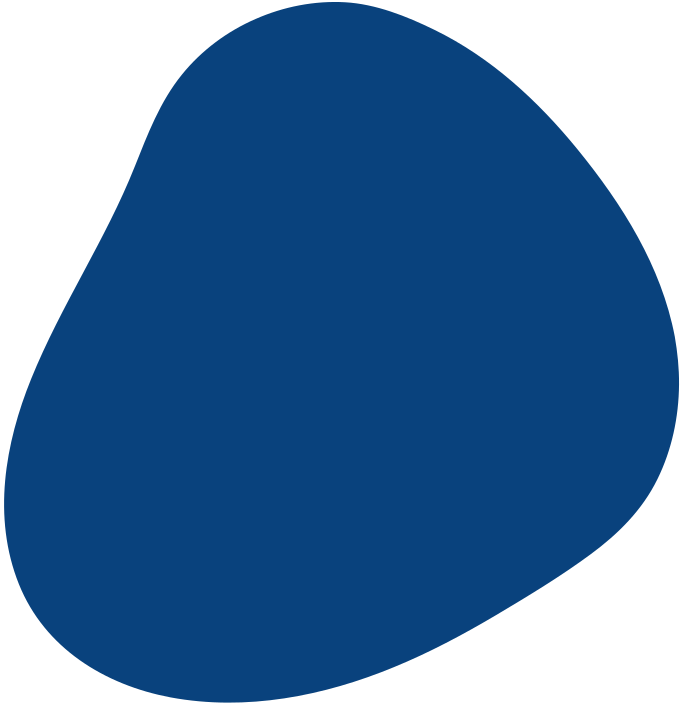 Порядок и процедуры формирования и утверждения плана
городских массовых воспитательных мероприятий
Проведение экспертизы конкурсных материалов мероприятий;

Утверждение Плана приказом ГУО;

Размещение Плана в информационно-телекоммуникационной сети Интернет на портале ГУО (http://krasobr.admkrsk.ru), МКУ КИМЦ (https://kimc.ms/)
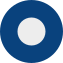 до 31 мая 2021 года
до 10 июня 2021 года
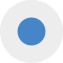 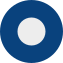 до 10 июня 2021 года
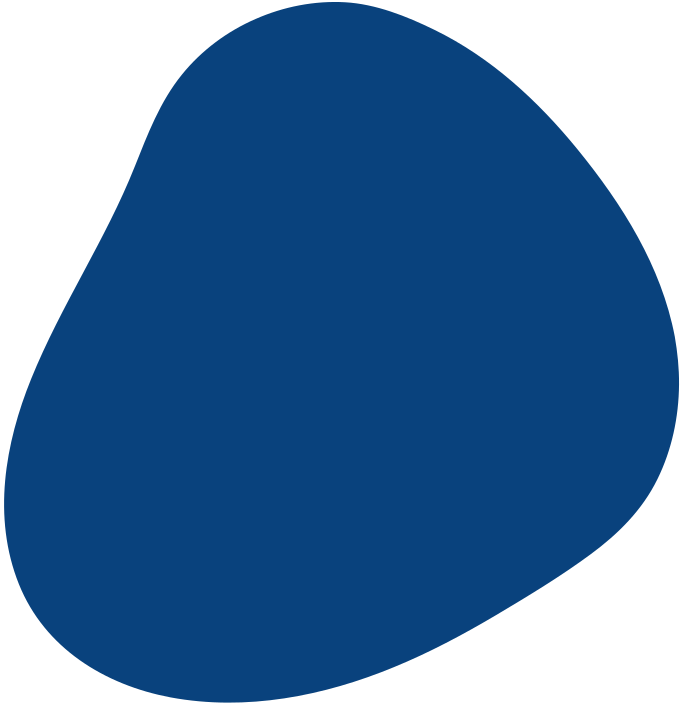 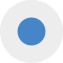 мероприятие может быть проведено как в очном, так и в дистанционном формате;

охват участников не менее 300 школьников; 

положительная динамика в течение двух предшествующих лет на районом или 
городском уровне. Подтверждается наличием аналитической справкой 
(заполняется по ссылке: https://clck.ru/UErKV ), а также медиа-планом, пресс-релизом 
заявляемого мероприятия (текст и фотографический материал) (по форме Приложении 3);

положение о мероприятии должно соответствовать структуре, представленной в Приложении №1; 

если мероприятие предполагает отборочные этапы (школьный, районный), то в положении о мероприятии указываются условия необходимые для участия в 

последующих этапах мероприятия. Протоколы о проведении мероприятия должны храниться у организационной группы в течение трёх лет;

организатор массового мероприятия обеспечивает сбор и хранение, в течение установленного срока, документов о согласии совершеннолетних лиц, заявивших о своем участии в конкурсе, родителей (законных представителей) несовершеннолетних лиц, заявивших о своем участии, на сбор, хранение, использование, распространение (передачу) и публикацию персональных данных своих несовершеннолетних детей, а также их работ, в том числе в сети Интернет;

организатор массового мероприятия утверждает результаты (протокол) и доводит их до сведения участников, выдает дипломы победителям и призерам, обеспечивает процедуры апелляции и пересмотра результатов мероприятия, если данная возможность предусмотрена Положением;

По итогам мероприятия оформляется протокол за подписью председателя жюри и
передаётся в МКУ КИМЦ. А также заполняется аналитический отчет в Google Форме
по ссылке: https://forms.gle/gbUjXcaMCkYPFTtv7
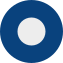 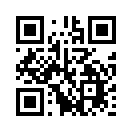 В План городских массовых мероприятий включаются мероприятия, соответствующие
следующим
 показателям:
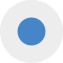 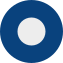 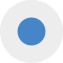 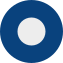 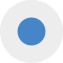 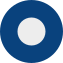 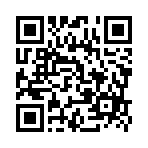 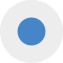 Положение городского массового мероприятия с обучающимися образовательных организаций города Красноярска 
«Наименование мероприятия»
Общие положения 
Включает в себя:
Характеристика соответствия данного мероприятия целям и задачам подготовки обучающихся г. Красноярска к направлениям воспитательной деятельности, отраженным в настоящем Регламенте;
инициатор проведения мероприятия, кто является его организатором, как распределяется ответственность между организаторами за конкретные блоки работы;
предметы, практики, направления, метапредметные компетентности, которым посвящено мероприятие;
ключевые источники финансирования мероприятия;
основные нормативно-правовые документы (в том числе, локальные), в соответствии с которыми, проводится мероприятие;
наименование организаций, которые оказывают поддержку – партнёры, спонсоры, соорганизаторы.
 
Цели и задачи
Описываются конкретные цель и задачи, в соответствии с которыми, реализуется мероприятие. Цель и задачи должны содержательно соответствовать общим целям и задачам, обозначенным в настоящем Регламенте.
 
Предполагаемый результат
Указывается, какие результаты будут обеспечены за счет реализации данного мероприятия, какой ресурс представляет собой для обеспечения побед школьников г. Красноярска в массовых мероприятиях регионального и федерального уровня, какими должны быть показатели достижения данных результатов.
 
Участники
Указывается целевая аудитория – участники предлагаемых мероприятий (возраст, исходный уровень подготовки, основные предметные интересы, предшествующие достижения).
Сроки реализации
Указываются сроки реализации каждого этапа мероприятия, основные действия на каждом этапе (например, оповещение потенциальных участников, прием заявок, проведение предварительных испытаний, и т.д.).
 
Порядок проведения мероприятия (подготовительный этап, основной этап)
Описываются условия участия в мероприятии (в том числе, критерии, по которым участники могут переходить с этапа на этап), номинации и их содержание, формы предъявления и выполнения заданий, алгоритм действий организаторов и участников конкурса на каждом этапе проведения мероприятия, правила взаимодействий, права и обязанности участников мероприятий (в том числе, правила апелляций). 
 
Критерии оценки и подведение итогов
Представлена общая процедура подведения итогов, критерии оценивания, примеры их применения к конкретным образцам выполнения заданий, формы и уровни поощрения, соответствующие каждому уровню качества выполнения заданий в рамках каждой номинации (в том числе, типы грамот и ценных призов в их соответствии каждому уровню достижений) могут быть размещены в приложении или в сети Интернет с указанием действующей ссылки. 
 
Порядок оформления заявки 
Указывается, каким способом оформляется заявка на участие в мероприятии (электронная, печатная, и т.д.), предъявляется образец оформления/заполнения заявки, перечисляются и характеризуются все документы, прилагаемые к заявке. Желательно указать и прокомментировать наиболее вероятные ошибки, которые можно допустить при заполнении заявки.
 
Экспертный совет (жюри)
Указывается, какие специалисты входят в экспертный совет (жюри) – как персонально, так и, прежде всего, по уровню квалификации и компетентностей; описываются конкретные полномочия членов жюри и председателя при оценивании конкурсных работ.
 
Организационный комитет
ФИО организатора, контактные данные, какие полномочия имеет организатор.
 
Приложения
В данный раздел могут входить все приложения, необходимые для участия в мероприятии, например, заявка, анкета участника, образцы оценивания заданий и т.д, а также экспертный лист мероприятия.
Критерии оценки
Критерии оценки
Заключение экспертов:
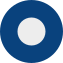 Вариант 1: Представленное мероприятие предлагается включить в План городских массовых воспитательных мероприятий главного управления образования администрации города Красноярска на 2021-2022 учебный год. 
Рекомендации эксперта по улучшению Положения:
 
Вариант 2: Представленное мероприятие предлагается включить в План городских массовых воспитательных мероприятий главного управления образования администрации города Красноярска на 2021-2022 учебный год с доработкой Положения.
Рекомендации эксперта с указанием существенных изменений, которые требуют доработки.
 
Вариант 3: Представленное мероприятие предлагается не включать в План городских массовых воспитательных мероприятий главного управления образования администрации города Красноярска на 2021-2022 учебный год.
Комментарии эксперта о причинах отклонения: 
отсутствие конкурсных документов (пресс-релиза, отсутствие аналитической справки и др), 
несоответствие Положения критериям Регламента (цели и задачи абстрактны, образовательные результаты не точны и др.). 
из текста Положения нельзя установить организаторов.
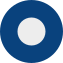 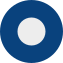 ОСНОВАНИЕМ ДЛЯ ОТКАЗА ВКЛЮЧЕНИЯ МЕРОПРИЯТИЯ В ПЛАН МОГУТ БЫТЬ СЛЕДУЮЩИЕ СЛУЧАИ:
предоставлен не полный пакет документов, документы оформлены ненадлежащим образом;
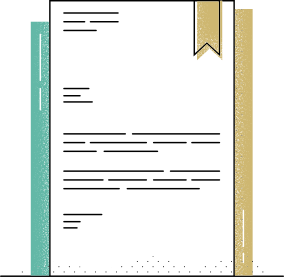 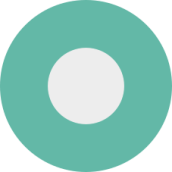 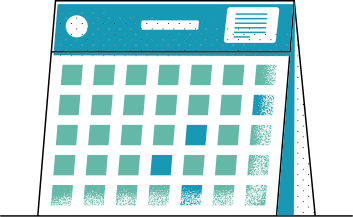 нарушены сроки предоставления предложений, установленные настоящим регламентом;
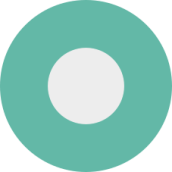 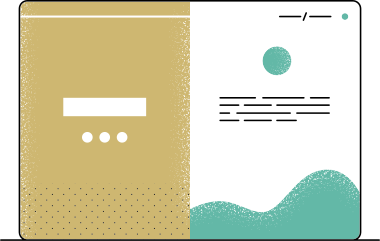 цели, задачи и планируемый результат мероприятия не соотносятся с основными направлениями развития воспитания.
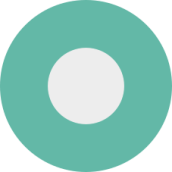 Раздел Воспитательная работа на сайте МКУ КИМЦ
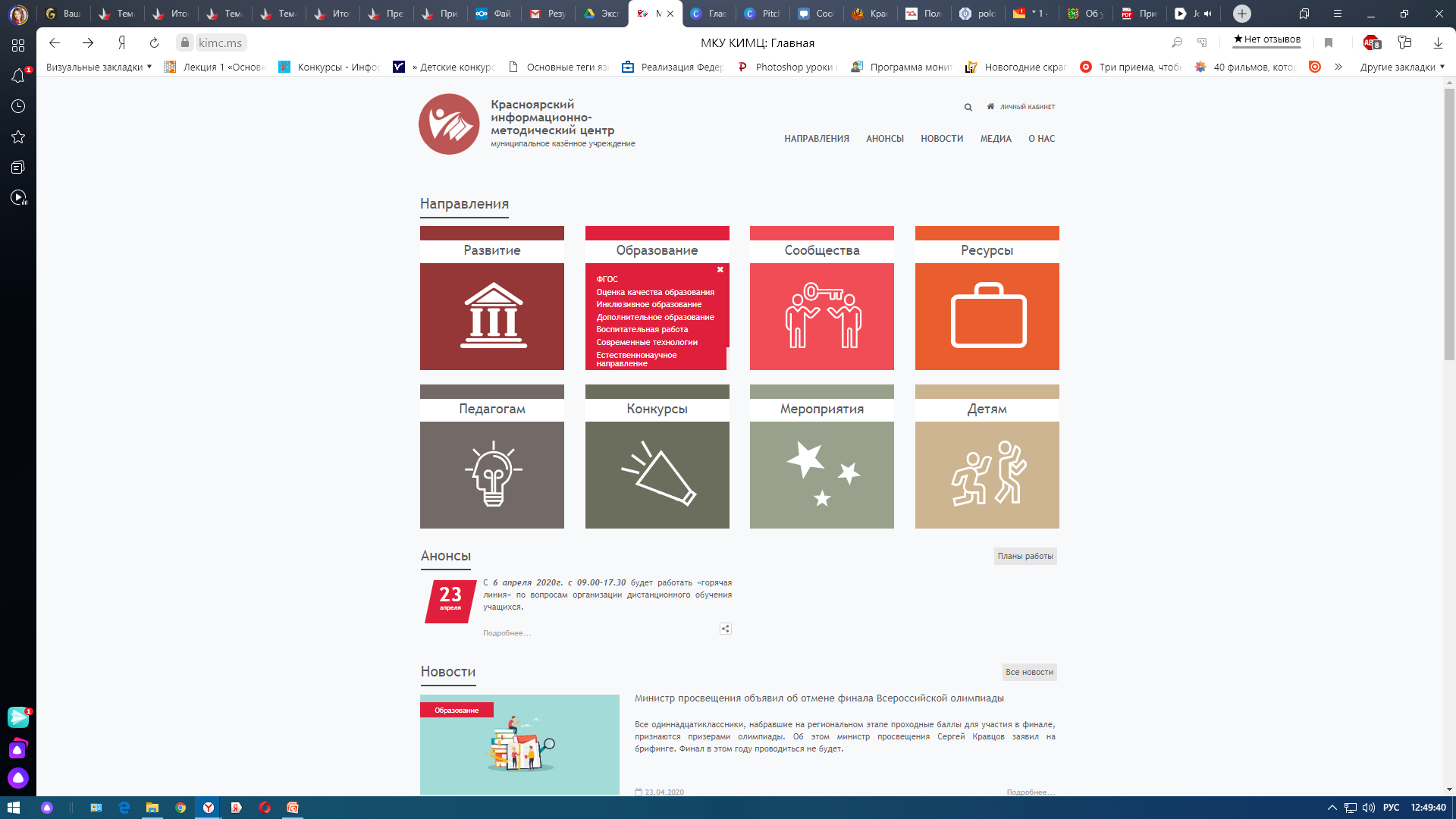 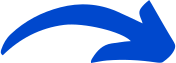 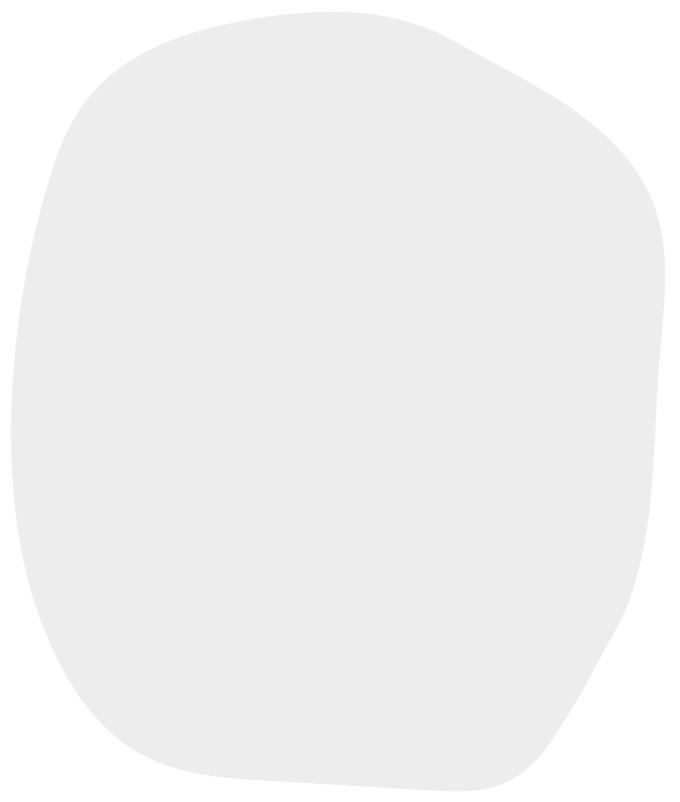 ПОРЯДОК 
формирования и
утверждения плана городских интеллектуальных соревнований 
ГУО администрации города Красноярска 
на календарный год
Кобыльцова ОлесяТарасовна
ТРЕБОВАНИЯ К ВКЛЮЧАЕМЫМ В ПЛАН ГОРОДСКИМ ИНТЕЛЛЕКТУАЛЬНЫМ СОРЕВНОВАНИЯМ
Мероприятие должно быть содержательно и/или по используемым формам реализации связано с интеллектуальным соревнованием, входящим во всероссийский «Перечень...» или с известным и значимым конкурсом российского или международного уровня.
В ходе мероприятия участники выполняют специально подготовленные, методически обеспеченные задания, решение которых  является предметом оценивания (обязательное размещение в сети Интернет заданий прошлых лет)
Указываются точно сформулированные и однозначно выделяемые критерии оценивания
Проект Положения составлен  в соответствии с Порядком
Апробация на уровне муниципального района г. Красноярска и иметь положительную динамику в течение трех лет
В заявляемом мероприятии должны принимать участие не менее 15-ти образовательных организаций из не менее 5 муниципальных районов г. Красноярска;
Мероприятие должно охватывать не менее 100 школьников на отборочных этапах, не менее 50 на финальном этапе.
РЕГЛАМЕНТ ПОДАЧИ ЗАЯВОК
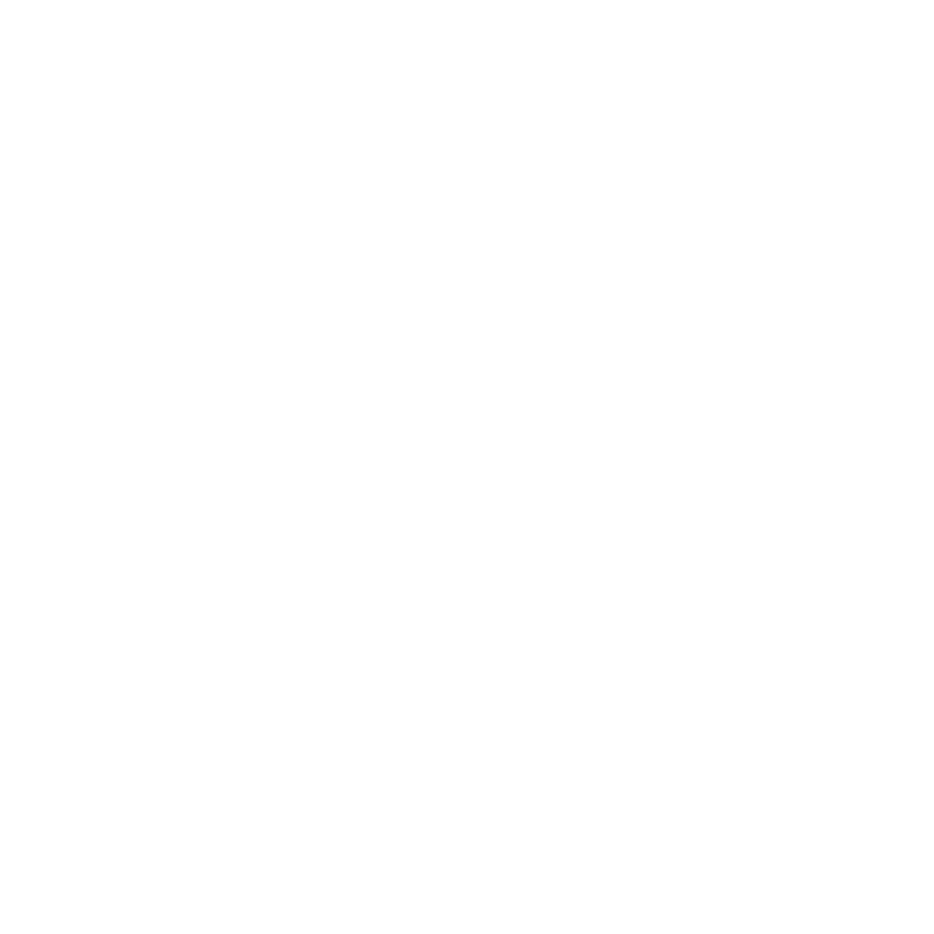 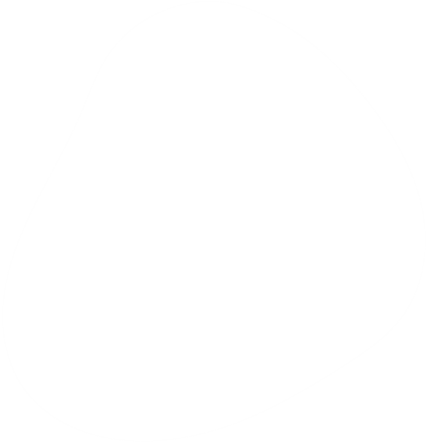 Проект положения о мероприятии Приложение № 1 Порядка
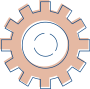 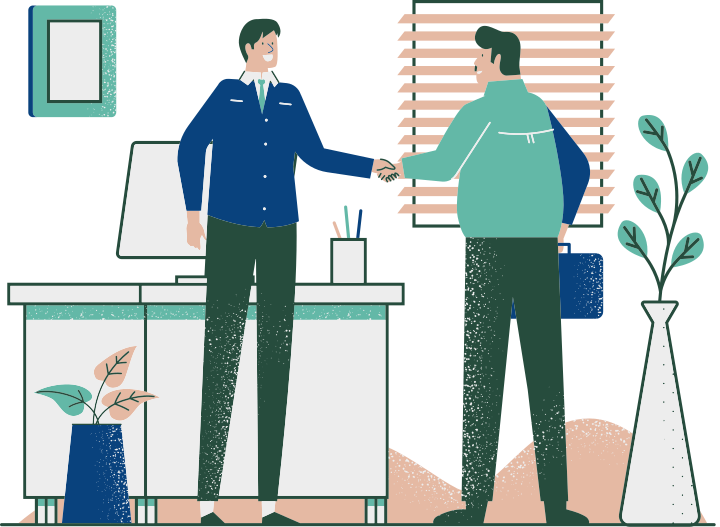 Аналитическая справка о реализации мероприятия на городском, районном уровне за
3 предыдущие года
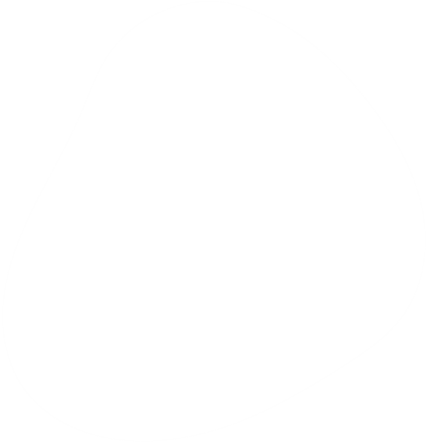 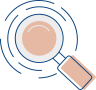 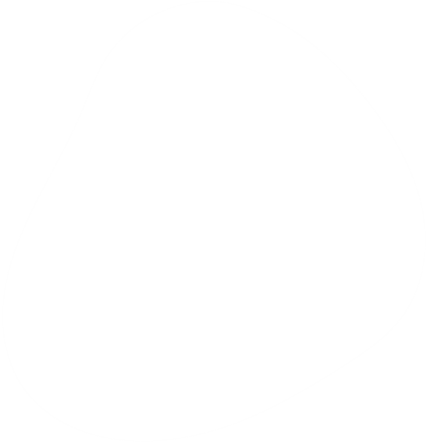 Пресс- и пост-релиз для размещения в сети Интернет - текст и фотографический материал
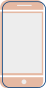 КРИТЕРИИ ОЦЕНИВАНИЯ
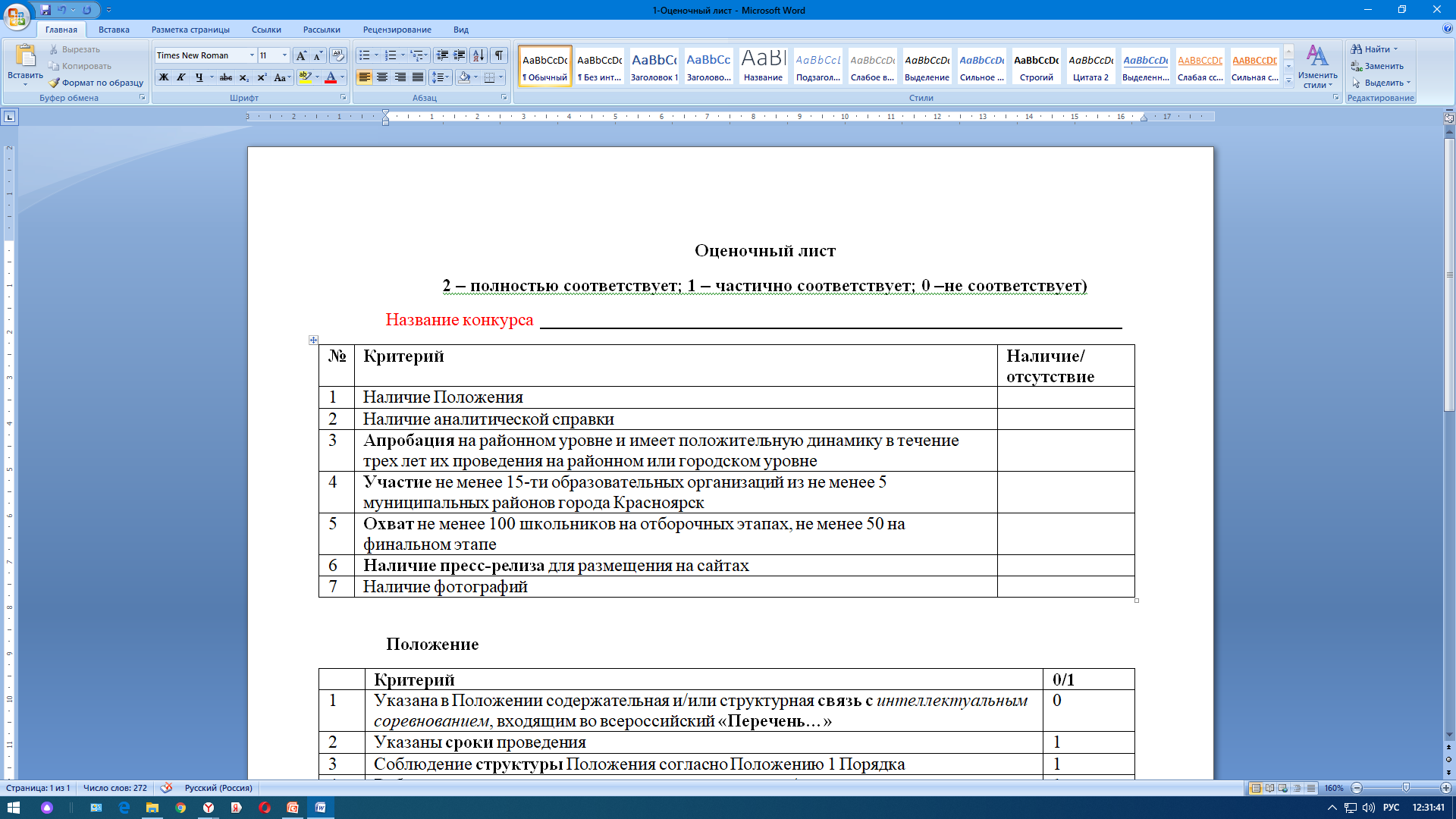 КРИТЕРИИ ОЦЕНИВАНИЯ
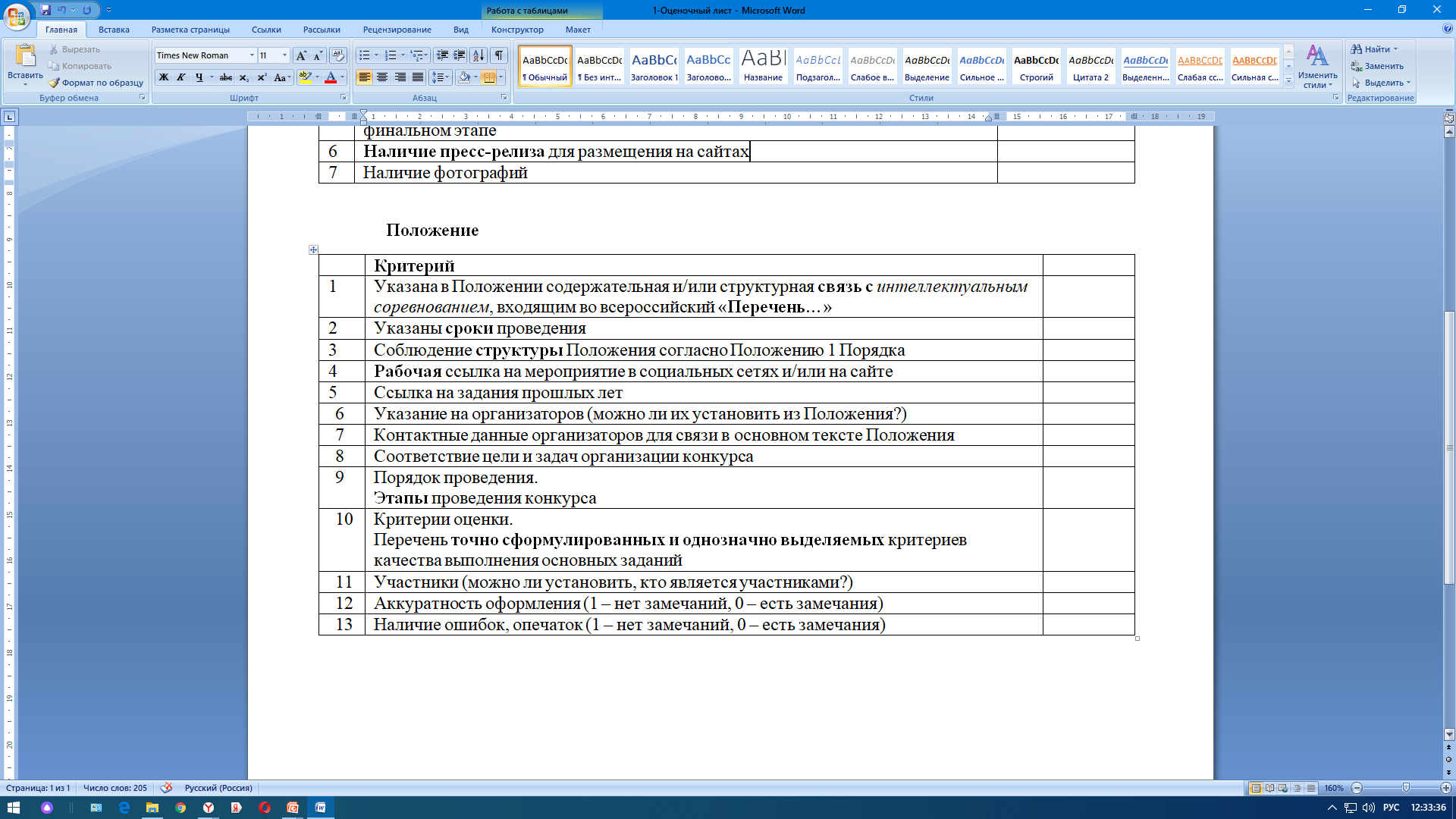 ОСНОВАНИЕМ ДЛЯ ОТКАЗА ВКЛЮЧЕНИЯ МЕРОПРИЯТИЯ В ПЛАН МОГУТ БЫТЬ СЛЕДУЮЩИЕ СЛУЧАИ:
предоставлен не полный пакет документов, документы оформлены ненадлежащим образом;
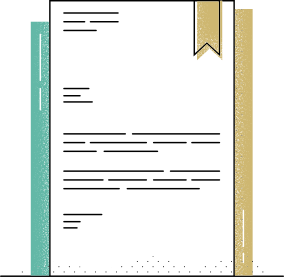 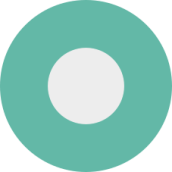 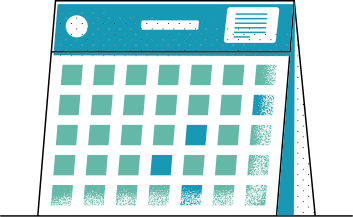 нарушены сроки предоставления предложений, установленные настоящим регламентом;
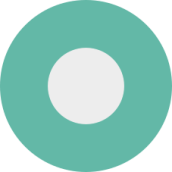 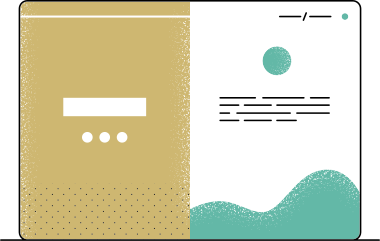 в описании проекта мероприятия отсутствуют разделы и/или конкретная информация, указанные в  Порядке.
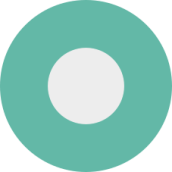 ПОЛОЖЕНИЕ
Общие положения     
 Цели и задачи    
 Предполагаемый результат  
 Участники 
 Порядок и сроки реализации
 Критерии оценки и подведение итогов  
 Порядок оформления заявки   
 Организационный комитет   
 Экспертный совет (жюри)
 Приложения  (в том числе согласие на обработку персональных данных)
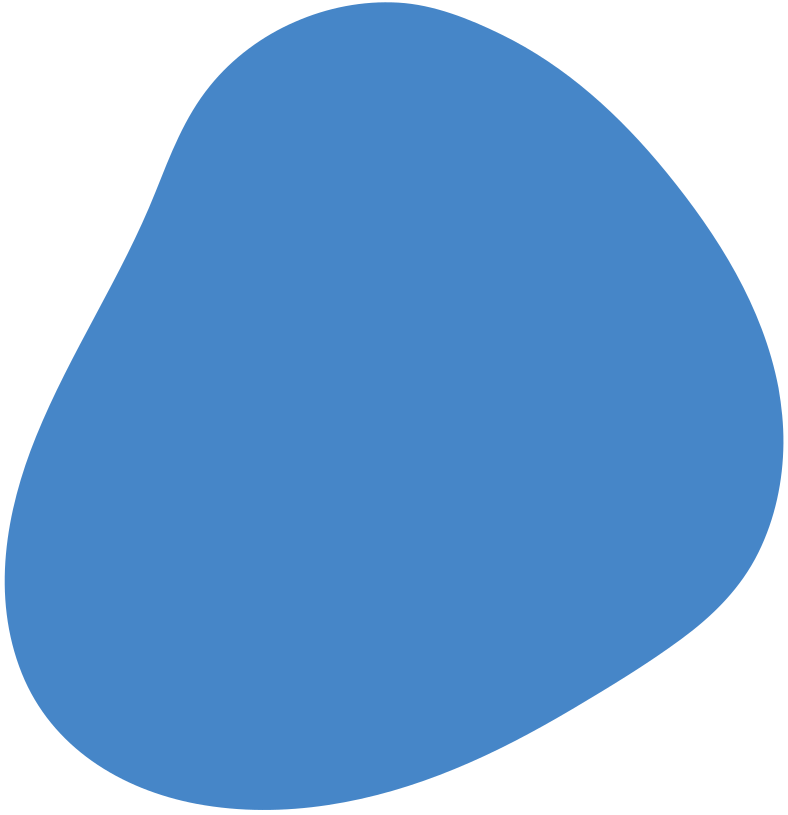 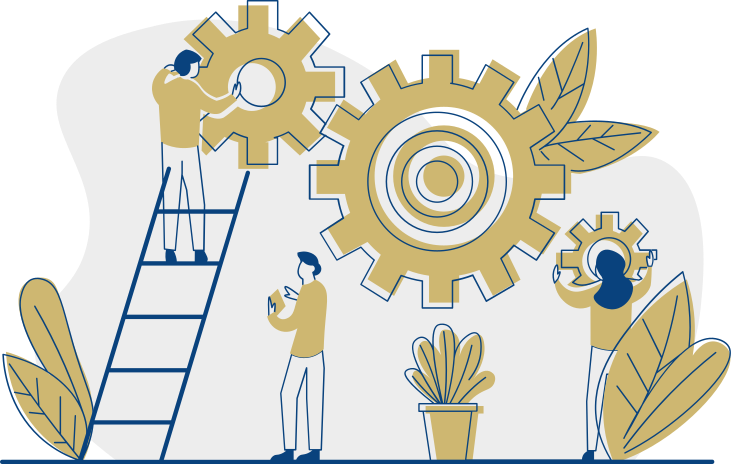 ЦЕЛИ И ЗАДАЧИ:
Описываются конкретные организационные цель и
задачи, в соответствии с которыми, реализуется мероприятие. 

Цель и задачи должны содержательно соответствовать общим целям и задачам, обозначенным в  Порядке, а также порядку и ориентирам федерального проекта «Успех
каждого ребенка».
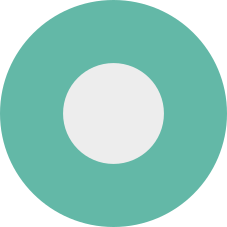 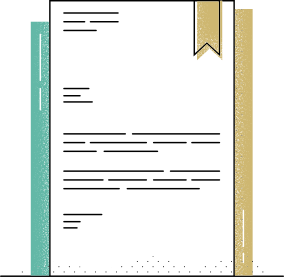 КОНКУРС НА ВКЛЮЧЕНИЕ В ПЛАН МЕРОПРИЯТИЙ В 2020 ГОДУ:
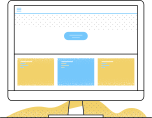 Что требует доработки
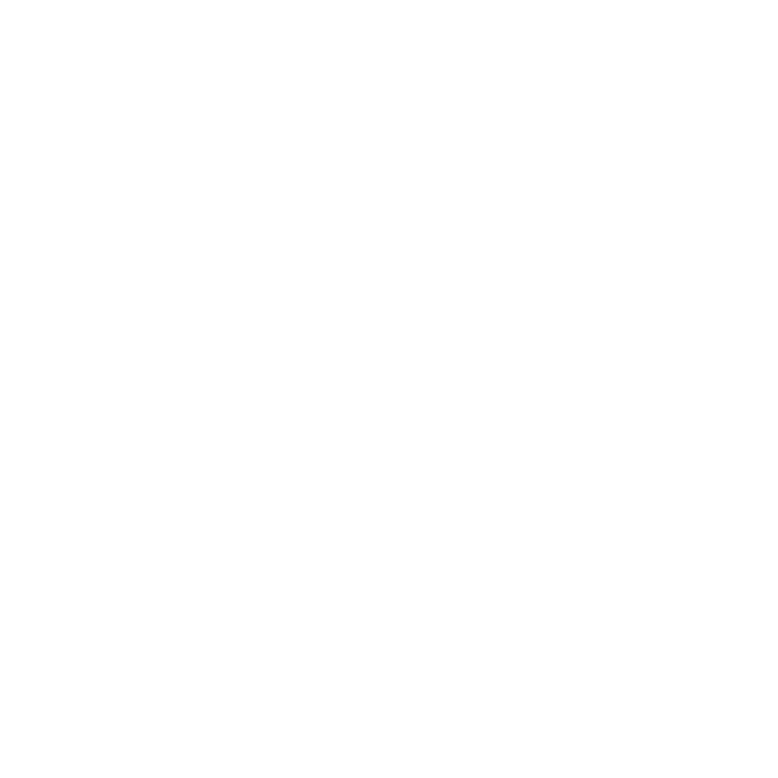 Положение 

Критерии

Разработка пресс-релиза
 
Указание контактных данных организаторов

Ссылка на созданную страницу в социальных сетях (официальный сайт конкурса) 

Размещение заданий прошлых лет в открытом доступе

Варианты связи конкурса с городскими, всероссийскими значимыми соревнованиями
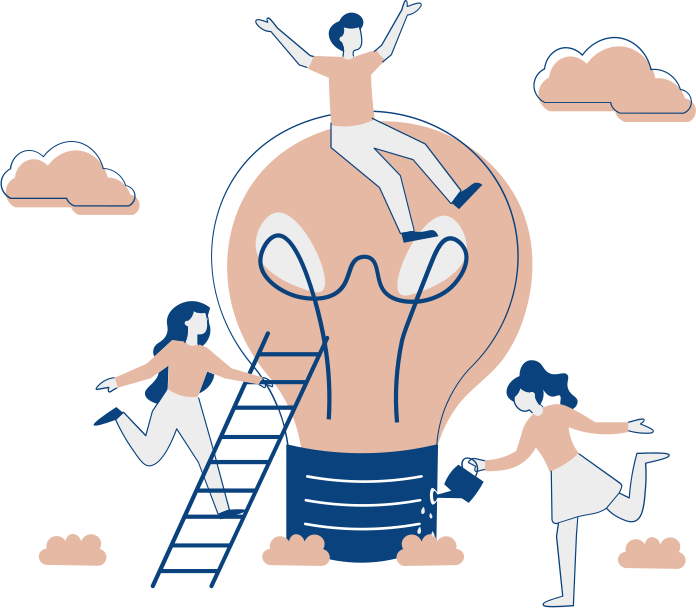 Раздел интеллектуальные соревнования на сайте МКУ КИМЦ
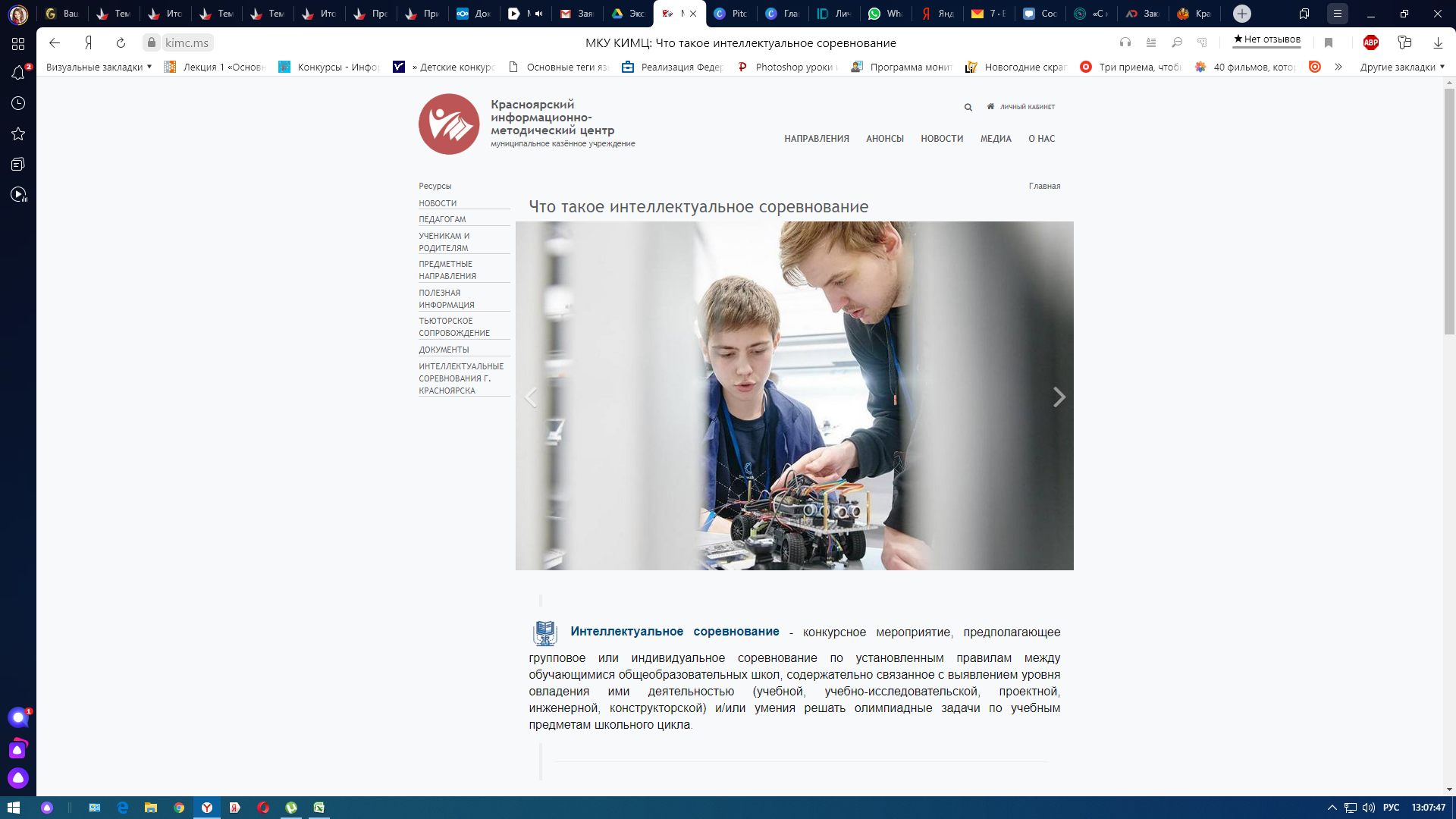 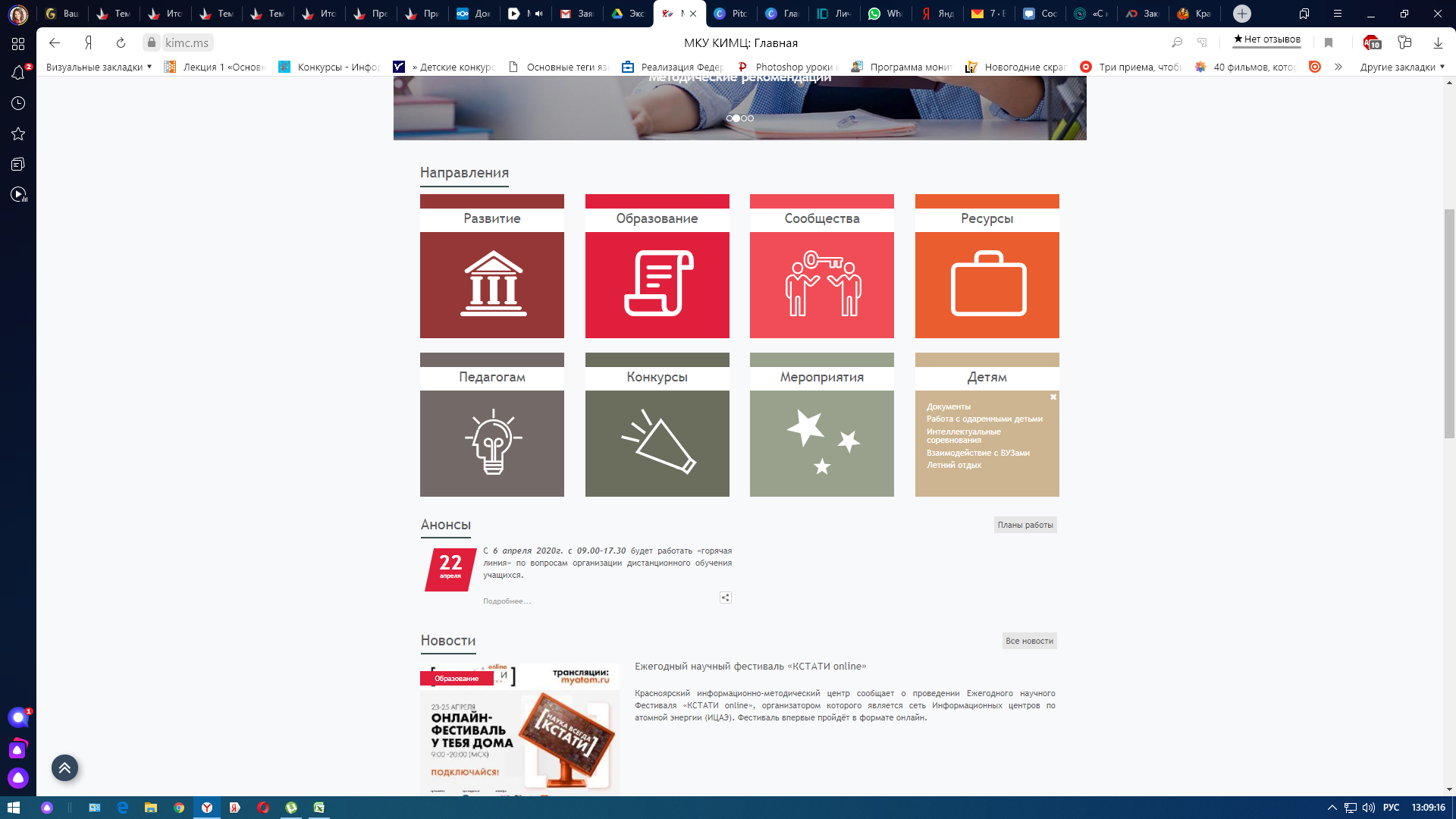 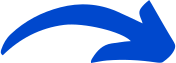 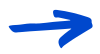 Раздел интеллектуальные соревнования г. красноярска с подробной информацией
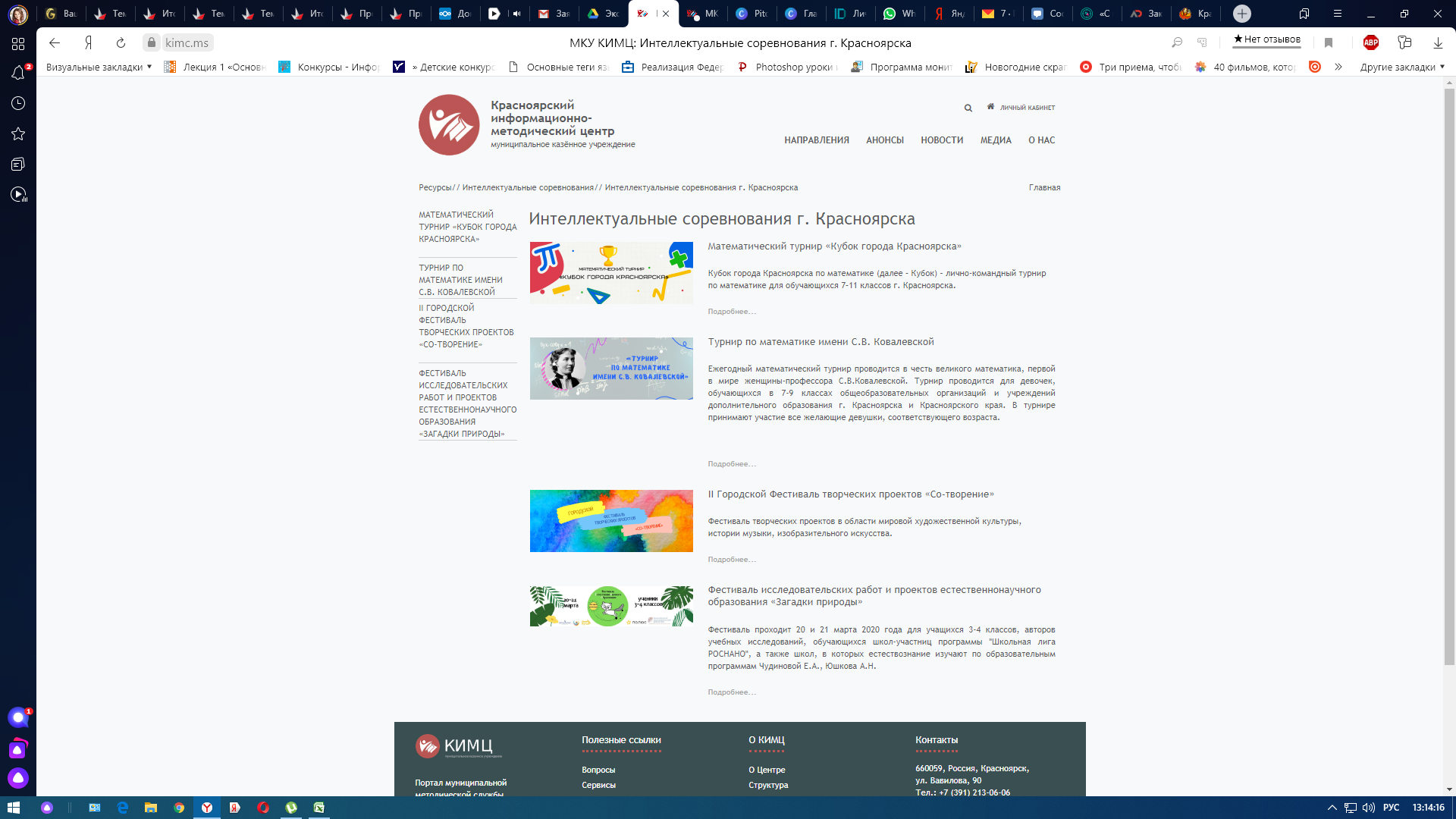 Раздел интеллектуальные соревнования г. красноярска с подробной информацией
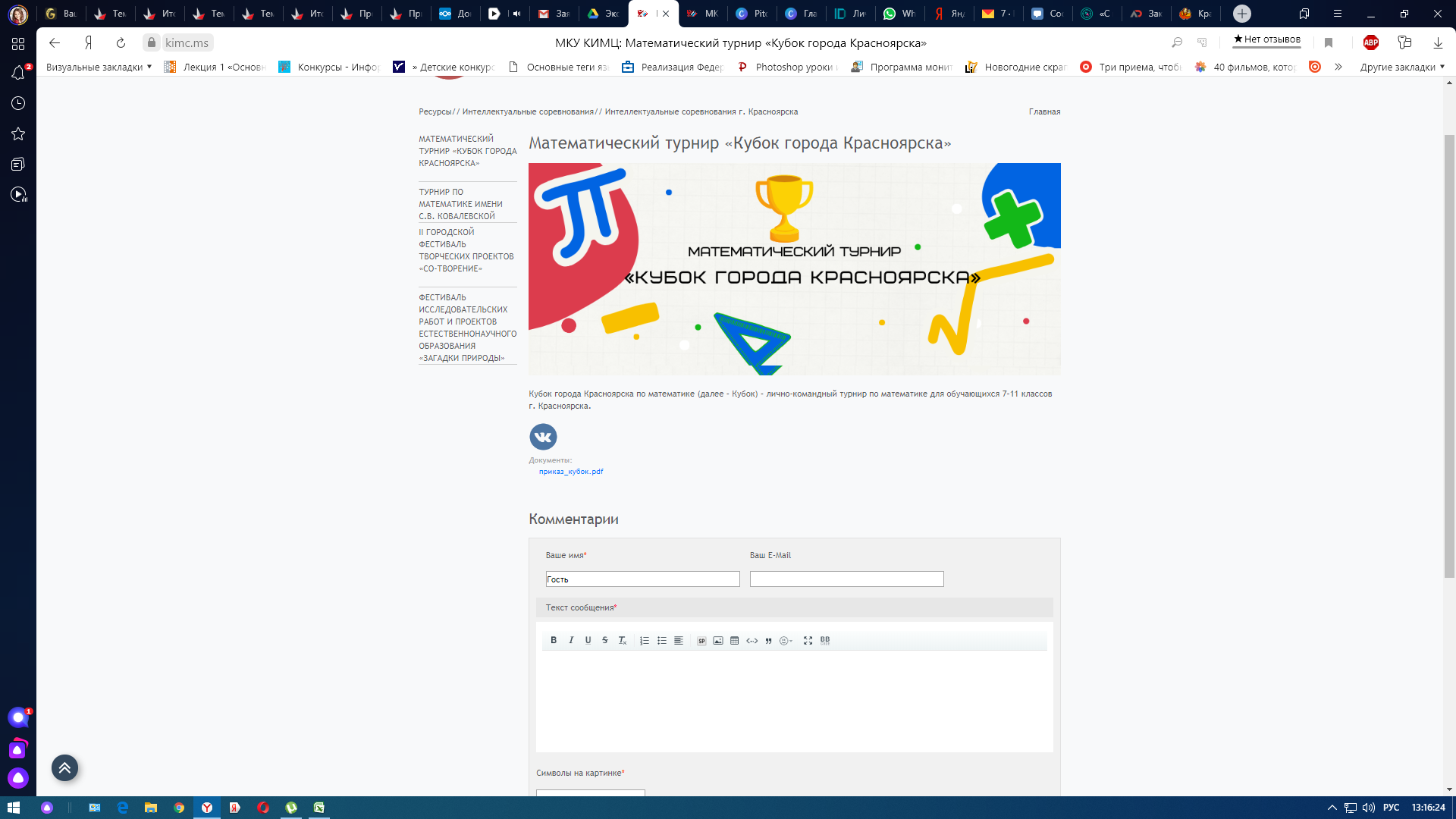 Опция комментарии позволит оставлять отзывы
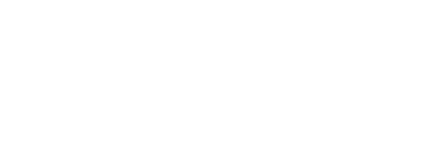 Руцкая Ксения Анатольевна
Пеллинен Наталья Романовна
Кобыльцова ОлесяТарасовна
Контакты
заведующий структурным подразделением МКУ КИМЦ, менеджер программы «Городские массовые воспитательные мероприятия»
pellinen.n@kimc.ms
Руководитель проекта Интеллектуальные соревнования г. Красноярска. Эксперт 
mailkseniya@gmail.com
Методист, менеджер проекта, модератор раздела сайта МКУ КИМЦ Интеллектуальные соревнования 
kobylcova.o@kimc.ms
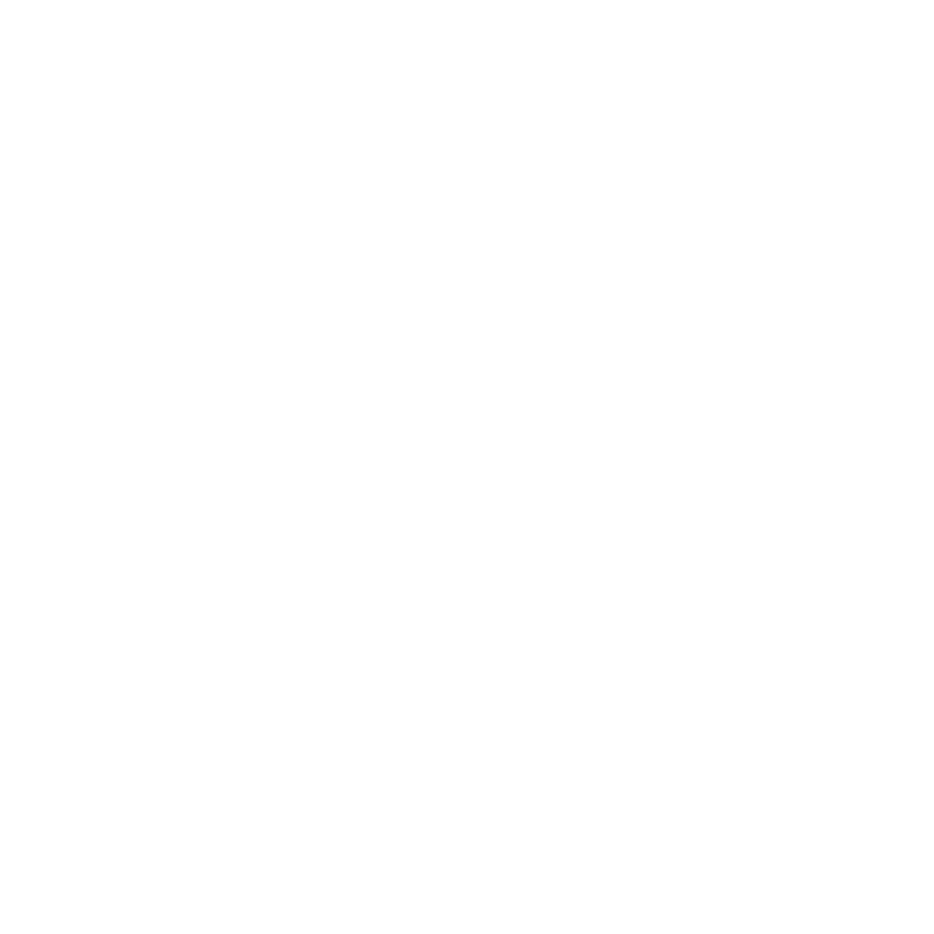 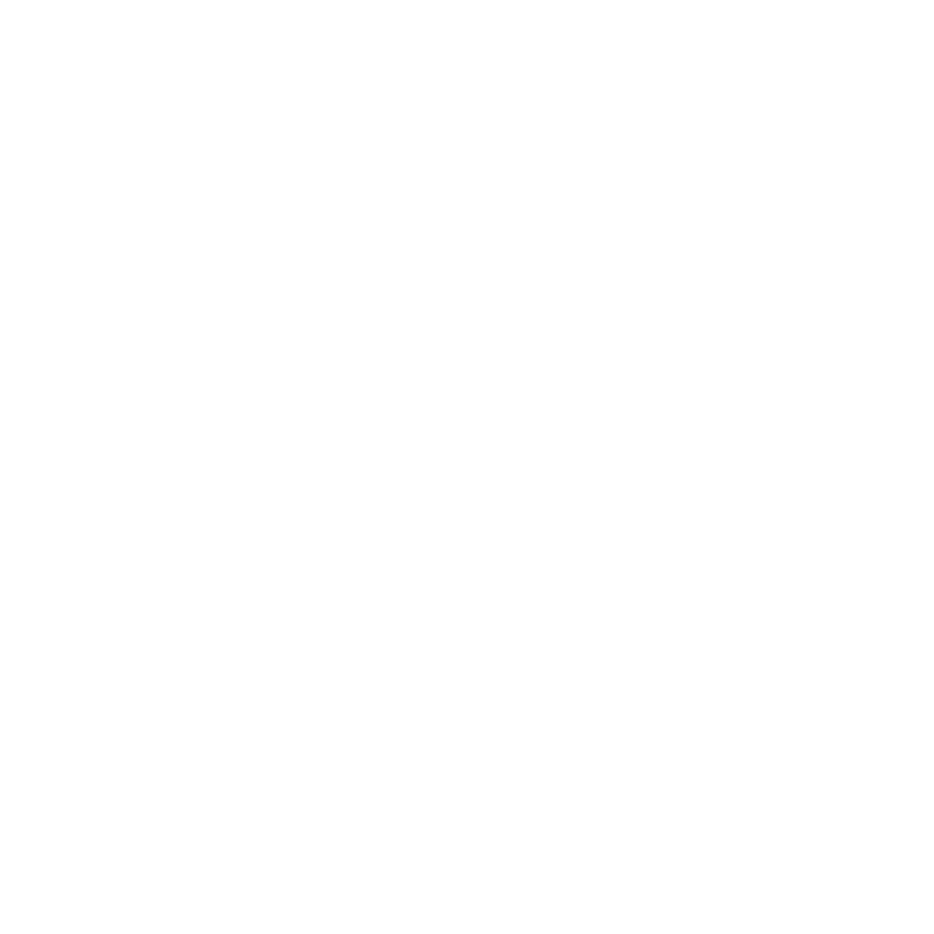 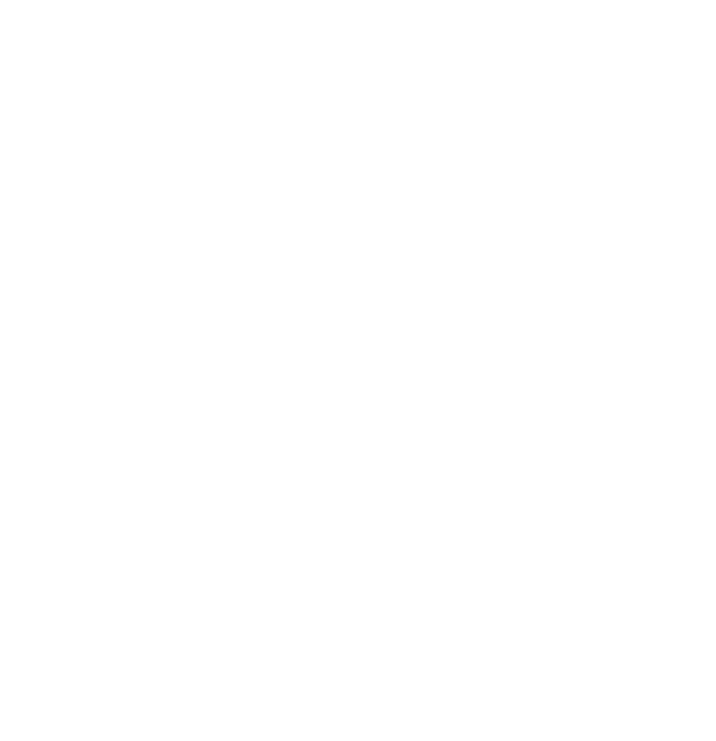 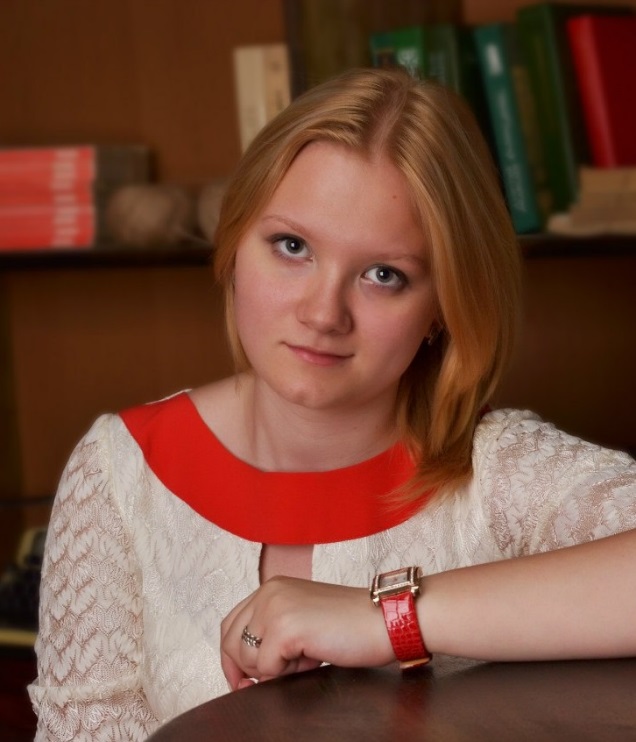